Особенности стран, 
политики и эпох
7
11
Четыре уровня особенностей
Особенности режима: указывают на власть и автономию и отвечают на следующие вопросы (1) какие акторы обладают или не обладают властью и/или автономией с своей сфере социального действия; (2) каков характер этой власти и автономии; (3) каково устройство государства, в котором сосуществуют обладатели автономии и власти; и (4) каким образом сохраняется это устройство, то есть как обеспечивается стабильность режима.
Особенности страны: связаны с ее (1) культурой, включая национальные и этнические противоречия, (2) историей, включая размеры страны и долговечность номенклатуры в целом и спецслужб в частности, и (3) природные богатства, включая природные ресурсы и географическое положение (и, соответственно, геополитическое положение).
Особенности политики: конкретное содержание и (количественно измеримые) последствия политики, проводимой конкретным режимом.
Особенности эпохи: связанны с определенным периодом.
Особенности стран
этнические расколы (как источник плюрализма и беспорядков)
глубинное государство и жизнеспособность коммунистических спецслужб
размер страны
глобальные амбиции бывших империй (Китай, Россия)
геополитическая ориентация (стержневые государства и притягиваемые ими государства в цивилизационных областях тяготения)
сосуществование либеральных и патрональных режимов в Европейском союзе
зависимый характер капитализма (зависимость от прямых иностранных инвестиций, зависимость от экспорта)
природные ресурсы и другие источники распределяемой ренты
Различия в логике применения санкций ЕС и США
Рента, полученная от нефти и газа в России в 1950-2010 годах
Млрд. долларов США 2011 года
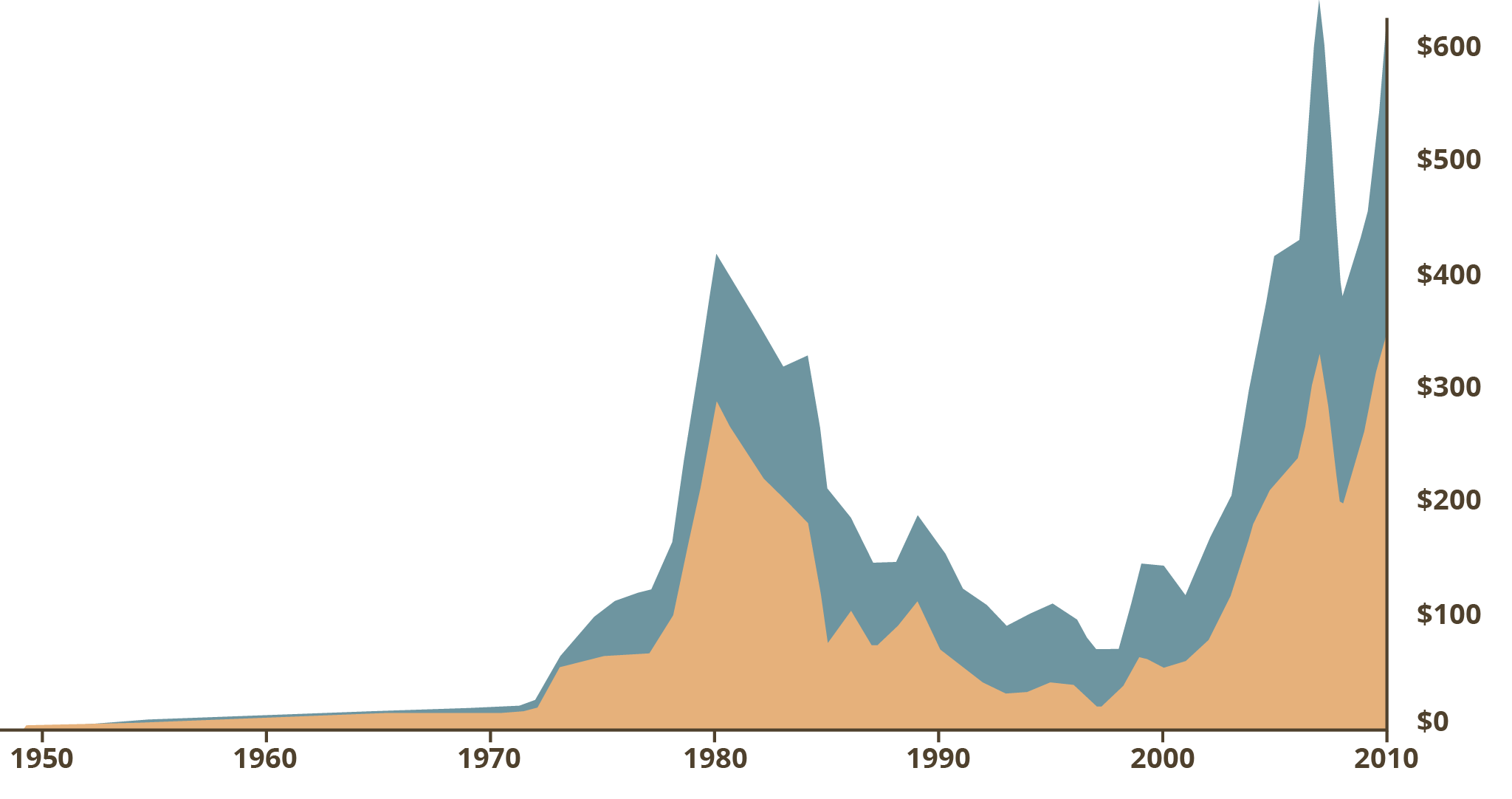 Нефтяная рента 
Газовая рента
Источник: Gaddy and Ickes (2013, 315)
Особенности политики: альтернативная аналитическая парадигма
Ущерб для лидера и выработка политики в либеральных демократиях и патрональных автократиях
Ущерб для лидера
Порог терпения
Лидер потерял власть и подвергается преследованию (только в патрональных автократиях)
Лидер потерял власть и  не подвергается преследованию (только в либеральных демократиях)
Кривая патрональной автократии
Кривая либеральной демократии
Лидер потерял власть и перешел в разряд оппозиции (точка реакции)
Уровень недовольства политикой
Особенности эпохи
Информационные технологии
Китай: «цифровое тоталитарное государство», система социального кредита
цифровая автаркия: Великий китайский файрвол, ужесточение правил пользования интернетом в России
Климатические изменения
массовая миграция, необходимость в глобальном сотрудничестве различных типов режимов
В поисках глобальной перспективы: аксиомы посткоммунистического региона
Аксиома генезиса: становление режима начинается с разрушения монополии государственной собственности постколониальные страны.
Аксиома государственности: центром режима является государство как стабильное образование, которое способно поддерживать монополию на легитимное применение насилия нестабильные страны (гражданские войны, государственная несостоятельность и т.д.).
Аксиома секуляризма: правящие элиты секулярны, а в государстве доминирует светская власть  теократии.
Партийная аксиома: высшие формальные должности занимают политики из политических партий военные хунты и монархии.
Аксиома опеки: де-факто сильнейший политический деятель режима является политическим актором и де-юре  «режимы-опекуны» (напр., Иран).